Famous people from Denmark
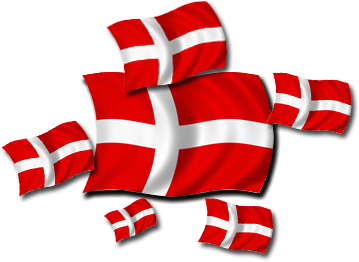 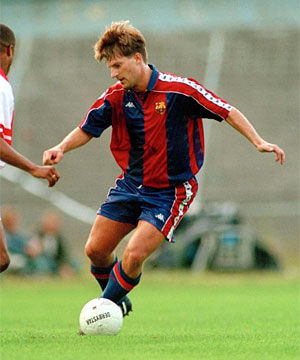 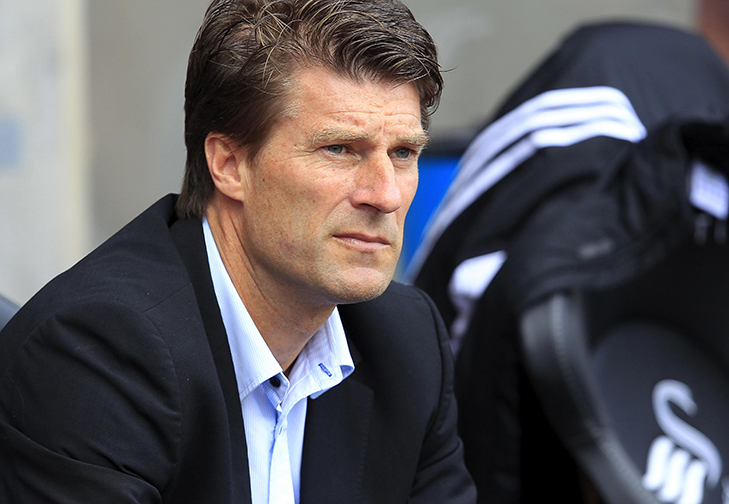 Michael Laudrup
Click to see more
Michael Laudrup has played in:
Brøndby (1982 – 1983)
Juventus (1983 – 1989)
Lazio (rentet from 1983 – 1985)
FC Barcelona (1989 – 1994)
Real Madrid (1994 – 1996)
Vissel Kobe (1996 – 1997)
Ajax (1997 – 1998)

He has played 104 matches for the national team in Denmark
He has worked as a trainer in: assistent trainer for the nationale team in Denmark (2000 – 2002), Brøndby IF (2002 – 2006), Getafe (2007 – 2008), Spartak Moskva (2008 – 2009), Mallorca (2010 – 2011), Swansea City (2012 – 2014), Lekhwiya (2014 - )
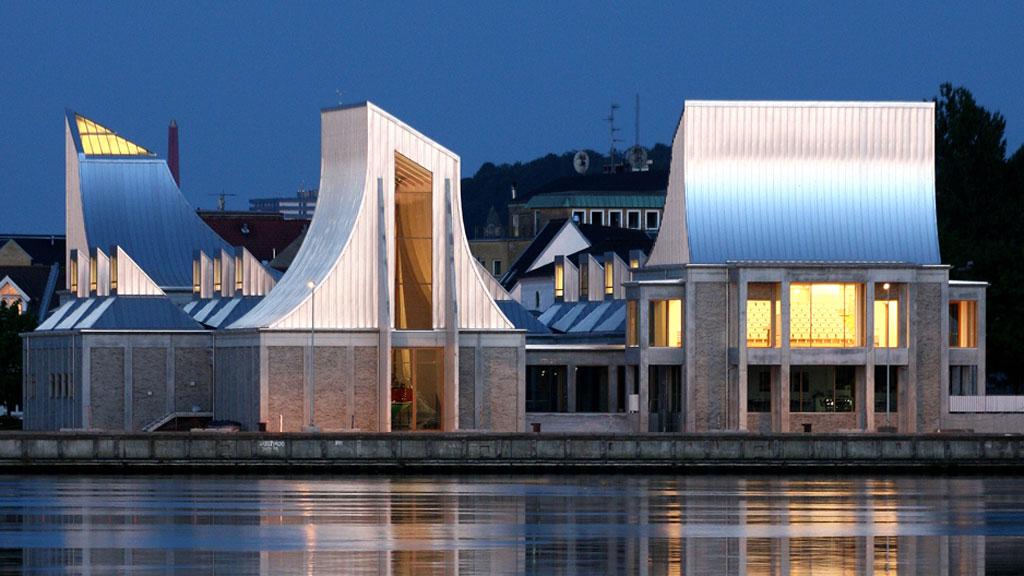 Jørn Utzon
 - a Danish architect
Click to see more
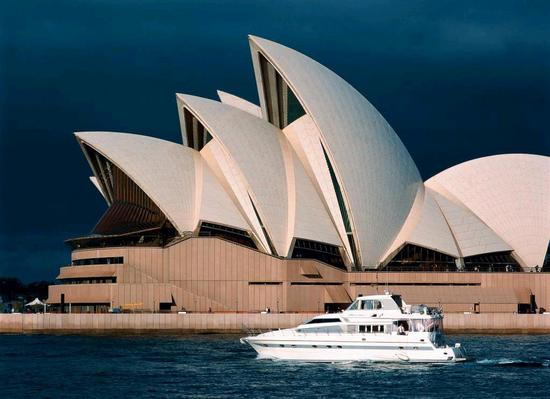 Utzon Center Aalborg
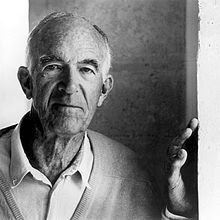 The Sydney Opera House
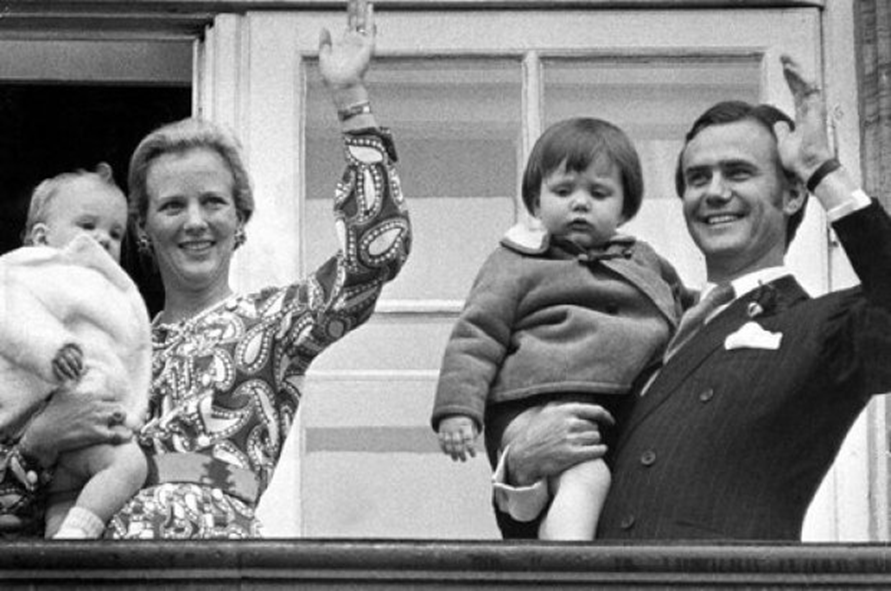 The Danish Crown prince Frederik
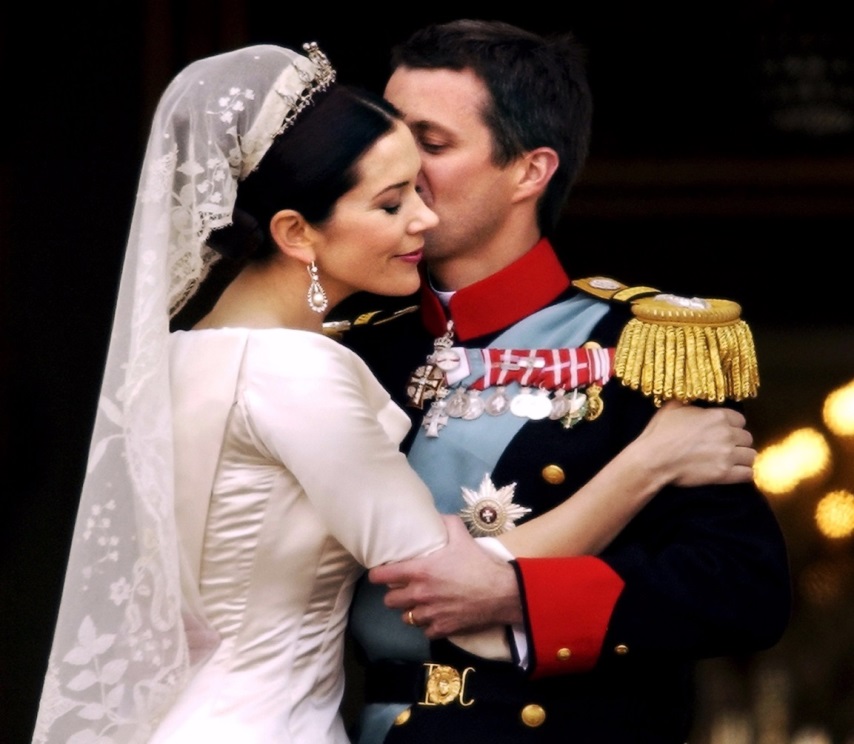 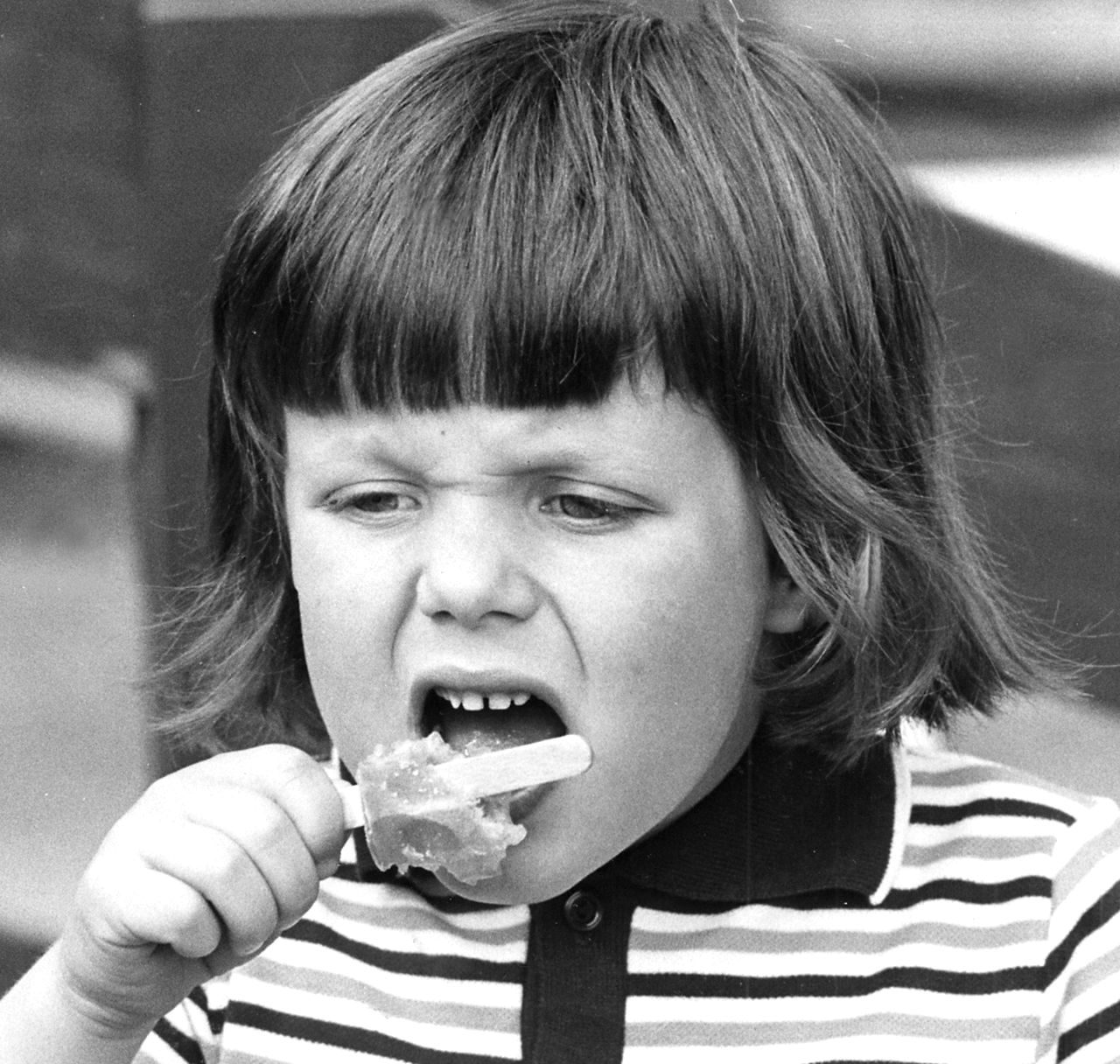 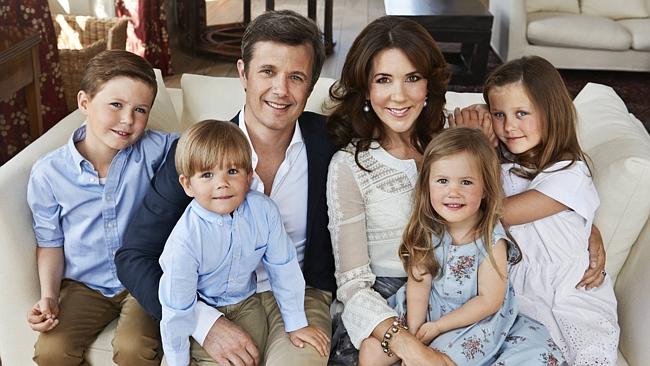 Click….
Crown prince Frederik and his familie. His wife Mary comes from Australia and they have four kids together.
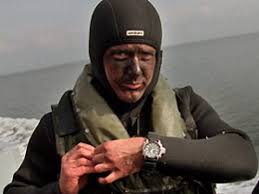 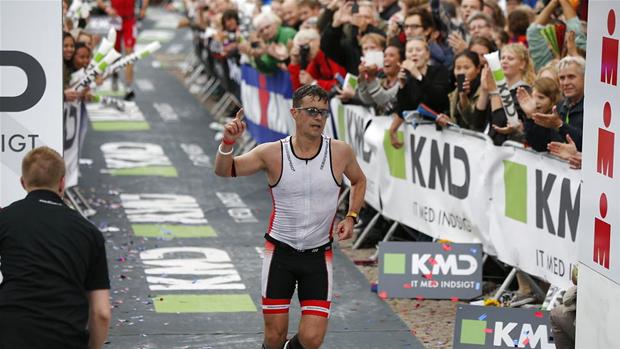 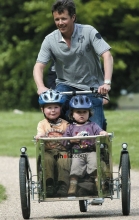 A prince with many hobbies and jobs.
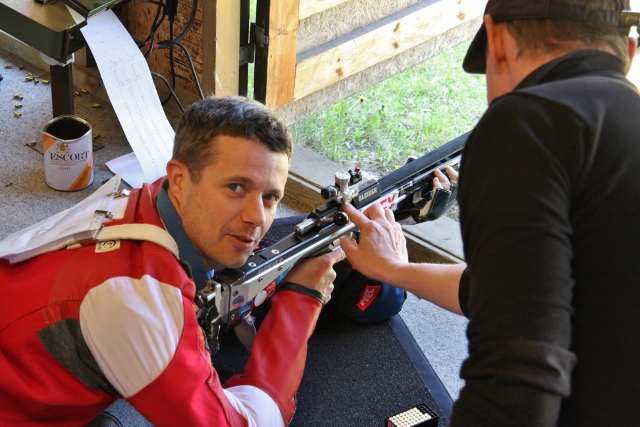 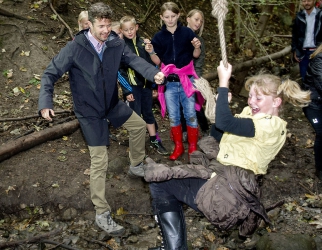 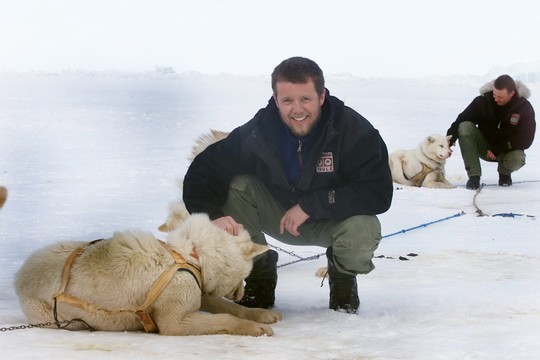 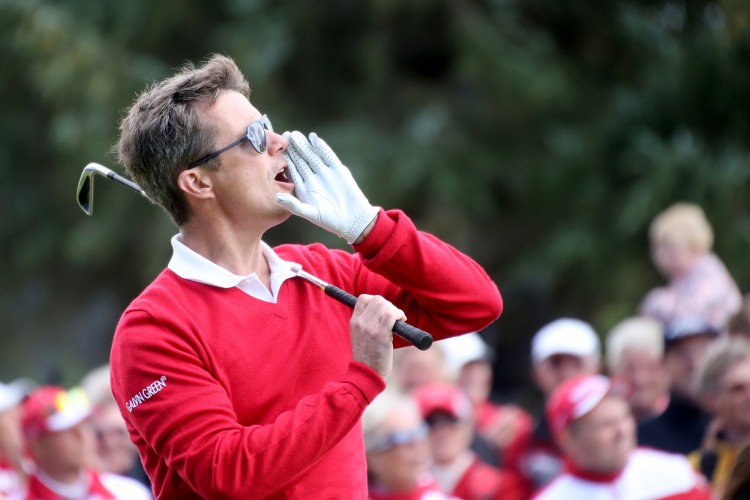 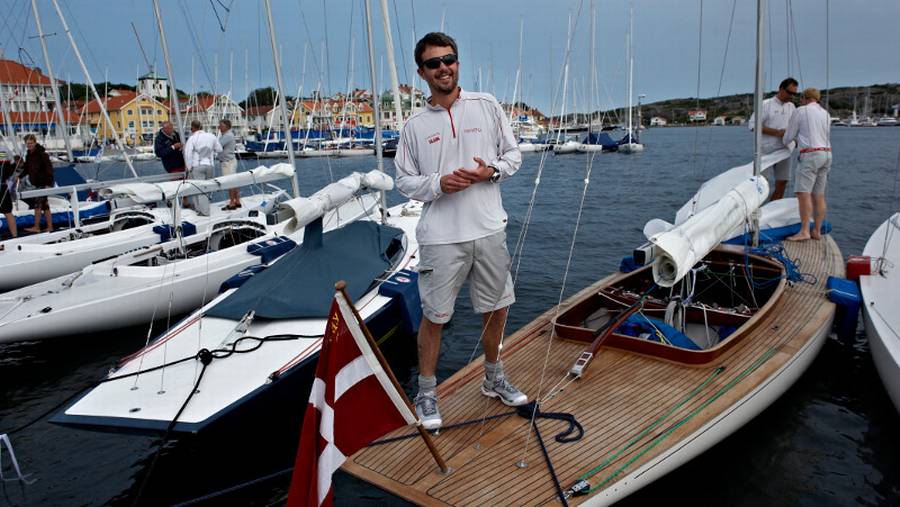 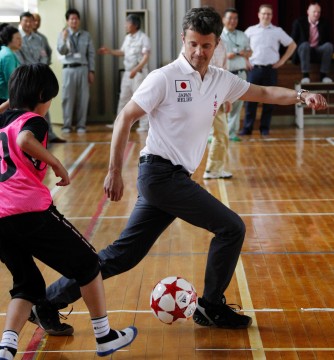 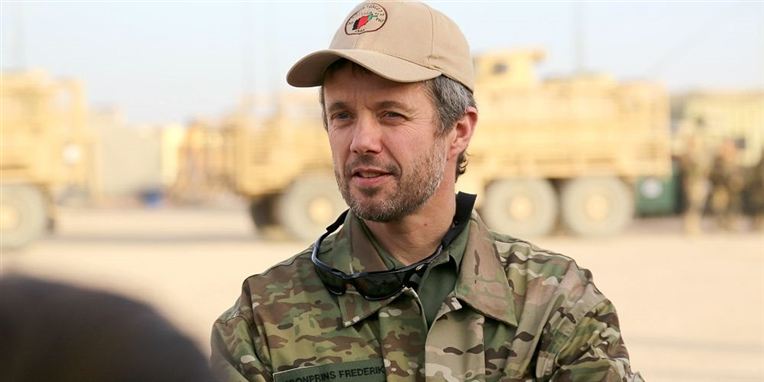 Tom Kristensen
Facts:  Tom Kristensen
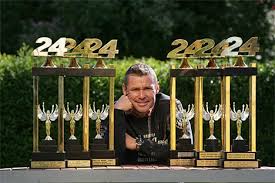 Racedriver
Birth: 07.07.1967
Born: Hobro, Danmark
Height: 1,74
Weight: 72 kg
City: Hobro, Danmark
Hobbies: Cycling, Ski, Golf & Squash
9-times 24 Heures du Mans-winner (1997, 2000-2005, 2008, 2013) – Record
6- times Sebring 12 Hours-winner (1999, 2000, 2005, 2006, 2009, 2012) - Record
FIA World Endurance Champion 2013
American Le Mans Series Champion (2002)
German Formula 3 Champion (1991)
Japanese Formula 3 Champion (1993)
Motorsport's Hall of Fame 2013
DTM driver Audi Abt Sportsline (2004-2009), 4 victories
http://www.motorsporten.dk/profil.asp?i=85
Rasmus Seebach
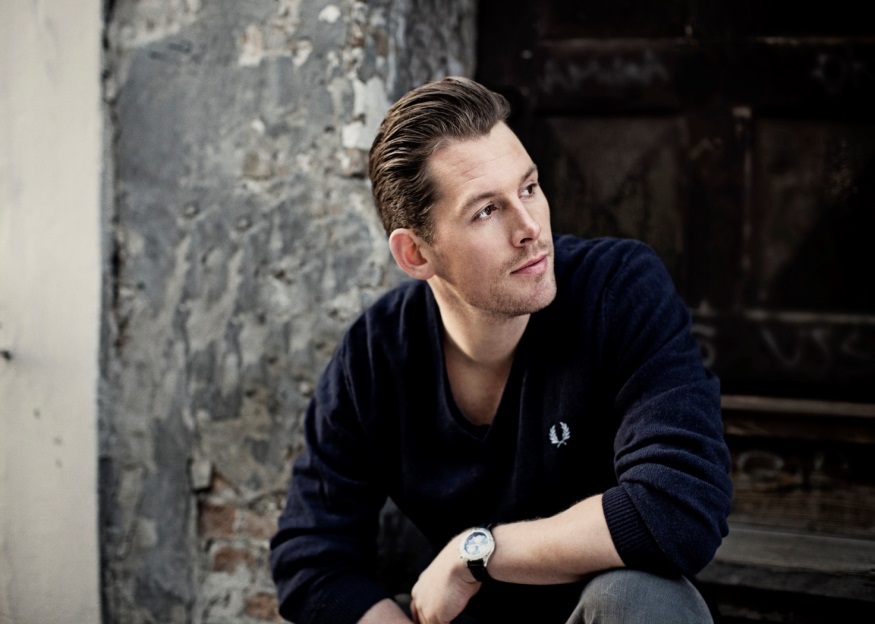 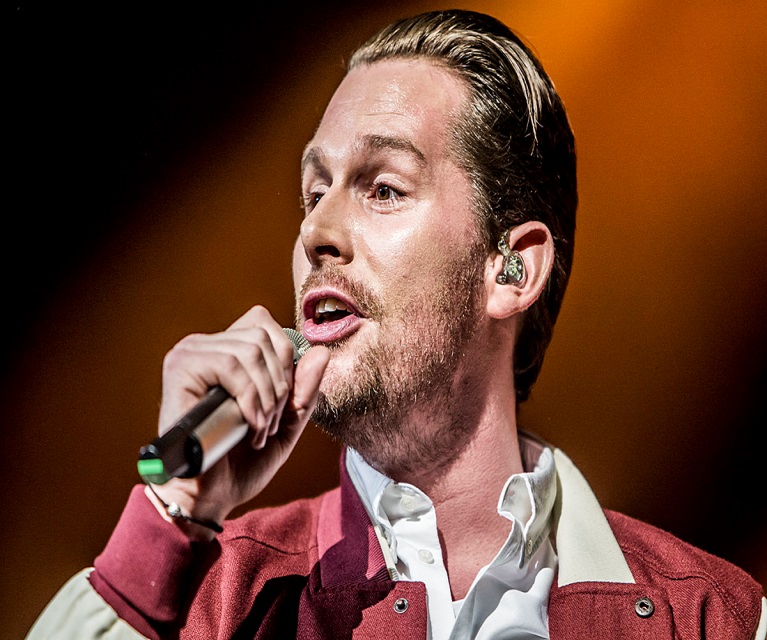 Listen to this…
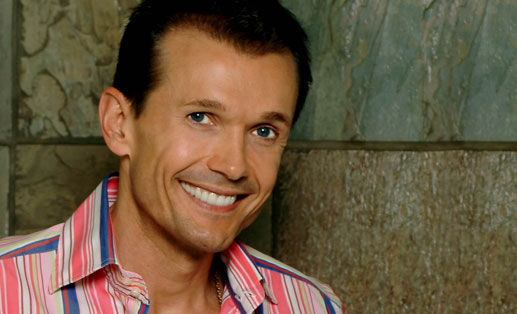 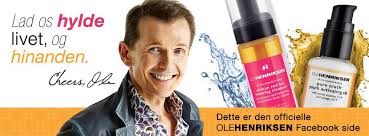 ”I Love it!!!!     
Click…
Ole Henriksen
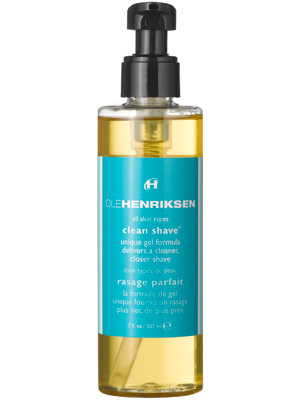 ”The queen of beauty”
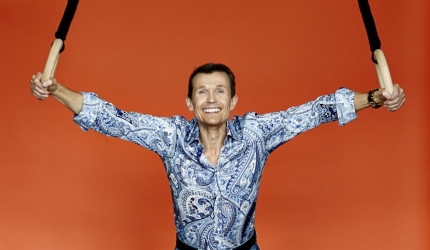 Click here..
Click to see more..
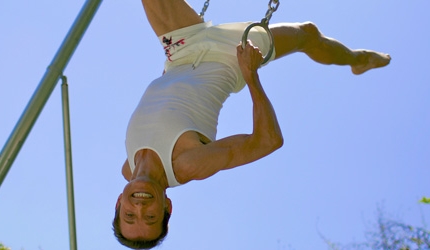 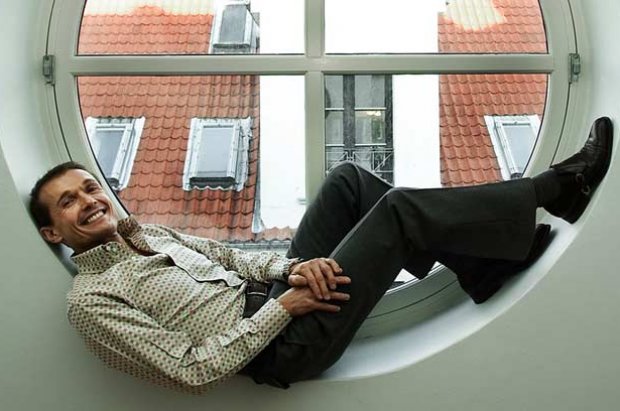 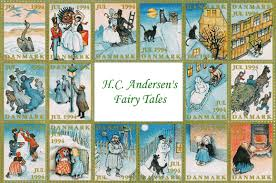 H.C. Andersen
World famous for his fairy tales.
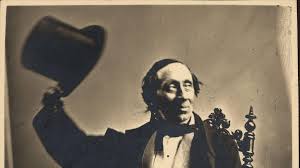 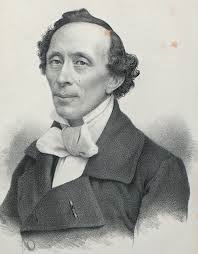 The Ugly Duckling
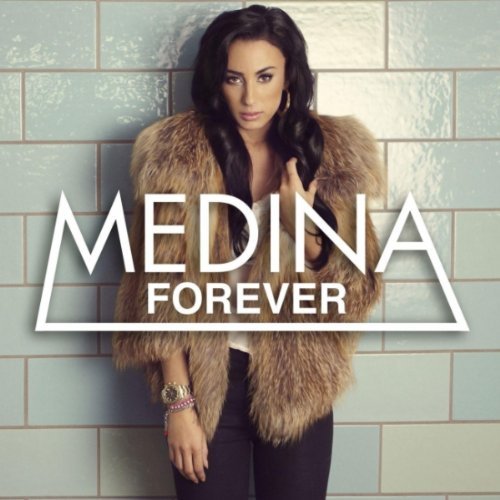 Medina
Click and Listen to my music.
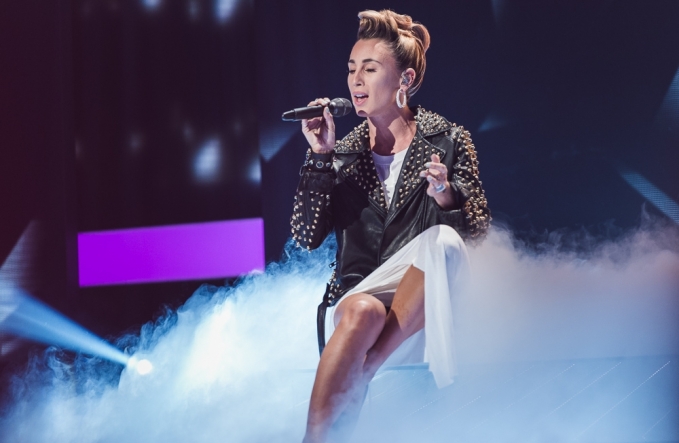 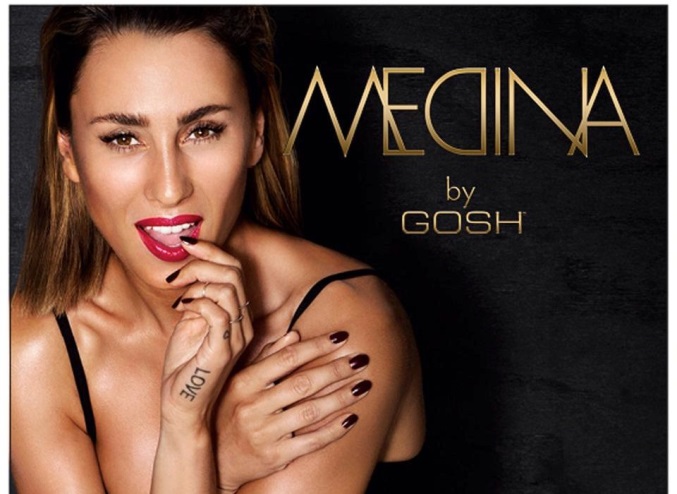